Chapter 19:Roosevelt & the  New  Deal
Election of 1934
Elected:
Franklin Delano Roosevelt (FDR)
Democrat
Promised a “New Deal” for America ……….
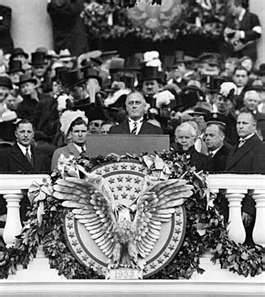 Franklin and Eleanor
Eleanor Roosevelt
“Eyes and ears” of her husband
Directed efforts to solve several major social issues (ex. lynching of African Americans)
Wrote her own newspaper column
Had the trust and affection of many Americans
Franklin Roosevelt
Appealing blend of cheerfulness, optimism, and confidence
An effective communicator (ex.  fireside chats)
A reform-minded Democrat
Believed the government could solve economic and social problems
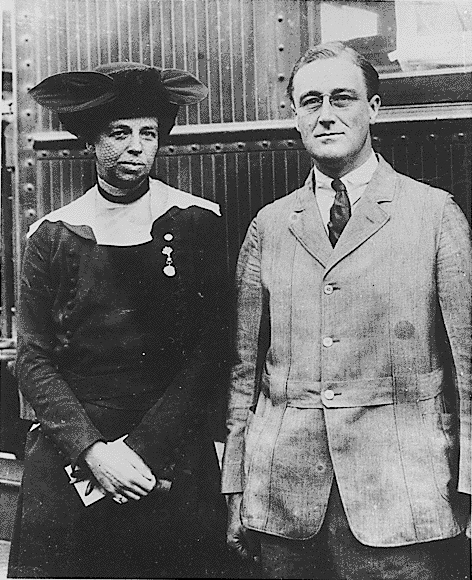 “The Hundred Days”
FDR pushed 15 bills through Congress to become law
Became known as The “First New Deal”
Nickname – Alphabet Soup


“Fireside Chats”
Goal: help relax / calm Americans 
                 get them to re-trust /re-invest in the banks
Needs banks to run to fix economy 
Banks closed for 100 days
Complete success 
Banks re-opned!
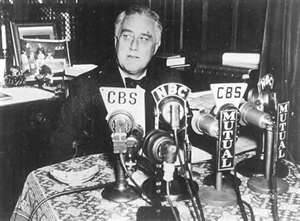 FDR’s plan to get the US out of the Depression
The New Deal
Relief
Recovery
Reform
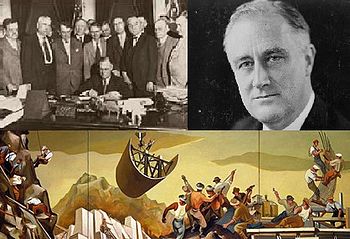 The 1st New Deal
The 1st New Deal
The 1st New Deal
The 1st New Deal
Success 
Got Congress to pass new laws
Showed the presidents ability to experiment 
Banks re-opened 
People were able to keep homes / farms
Created a lot of jobs
Restored hope in Americans
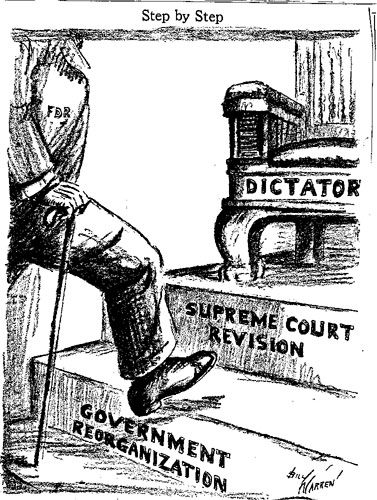 The 2nd New Deal
The 2nd New Deal
Results of the New Deal’s
Helped end the Great Depression

The size of the federal govt. GREW EXPONENTIALLY

Americans now expect help from the government regularly

DID NOT fully end the depression – WWII brought us out completely
America The Story of US
http://www.bing.com/videos/search?q=america+the+story+of+us+episode+9&qs=n&form=QBVR&pq=america+the+story+of+us+episode+9&sc=4-33&sp=-1&sk=#view=detail&mid=5C5D2EDCE7797C4987185C5D2EDCE7797C498718